Evidencias del trabajo socioemocional en aprende en casa
PRIMER GRADO
¿CÓMO SE TRABAJO?
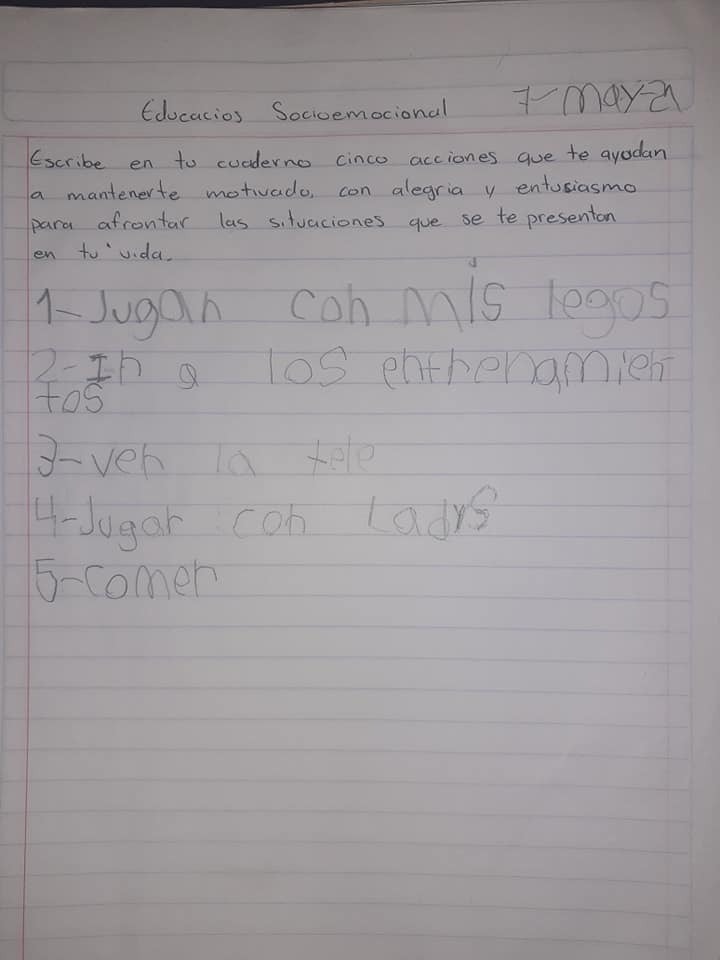 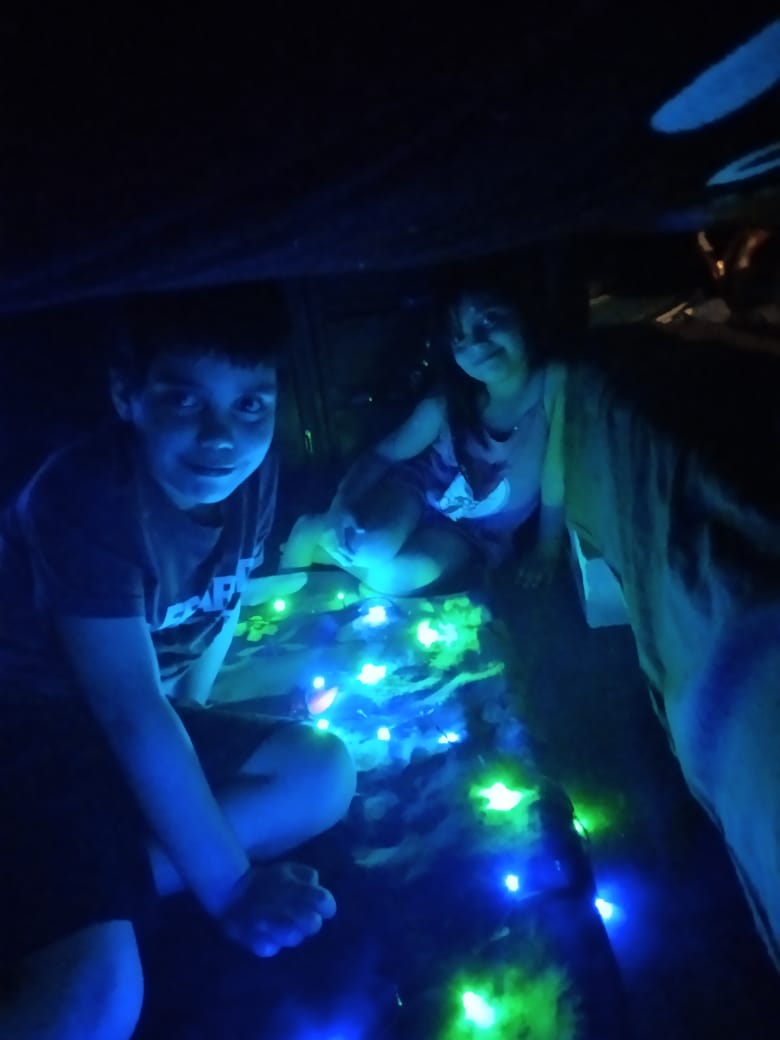 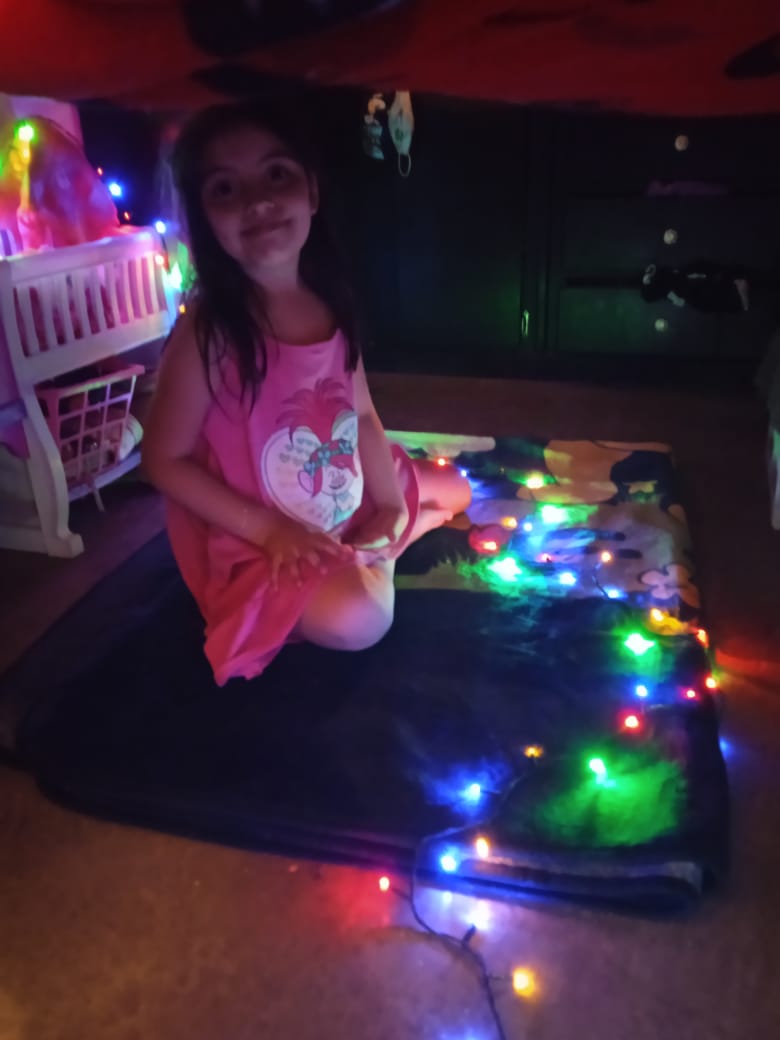 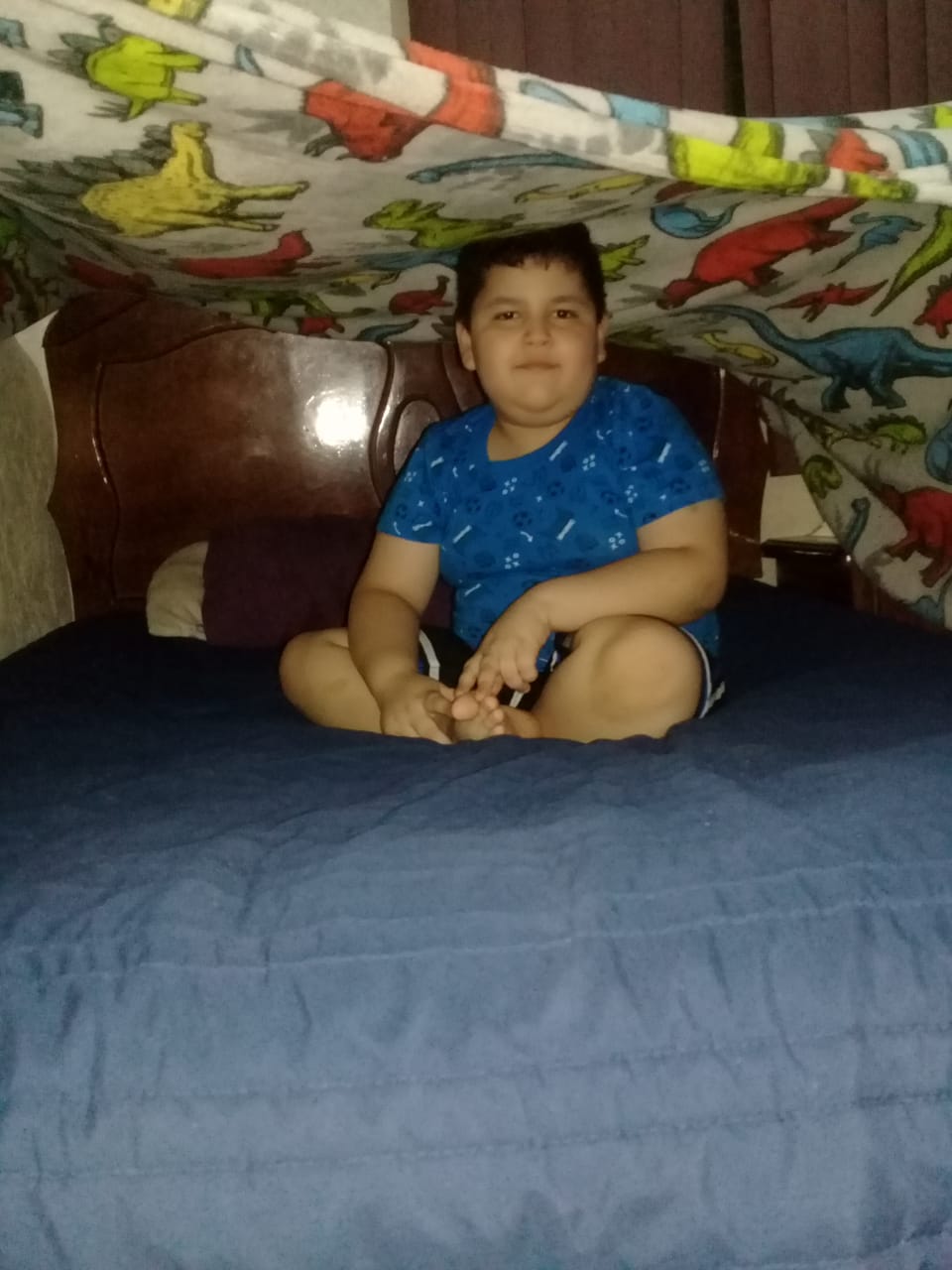 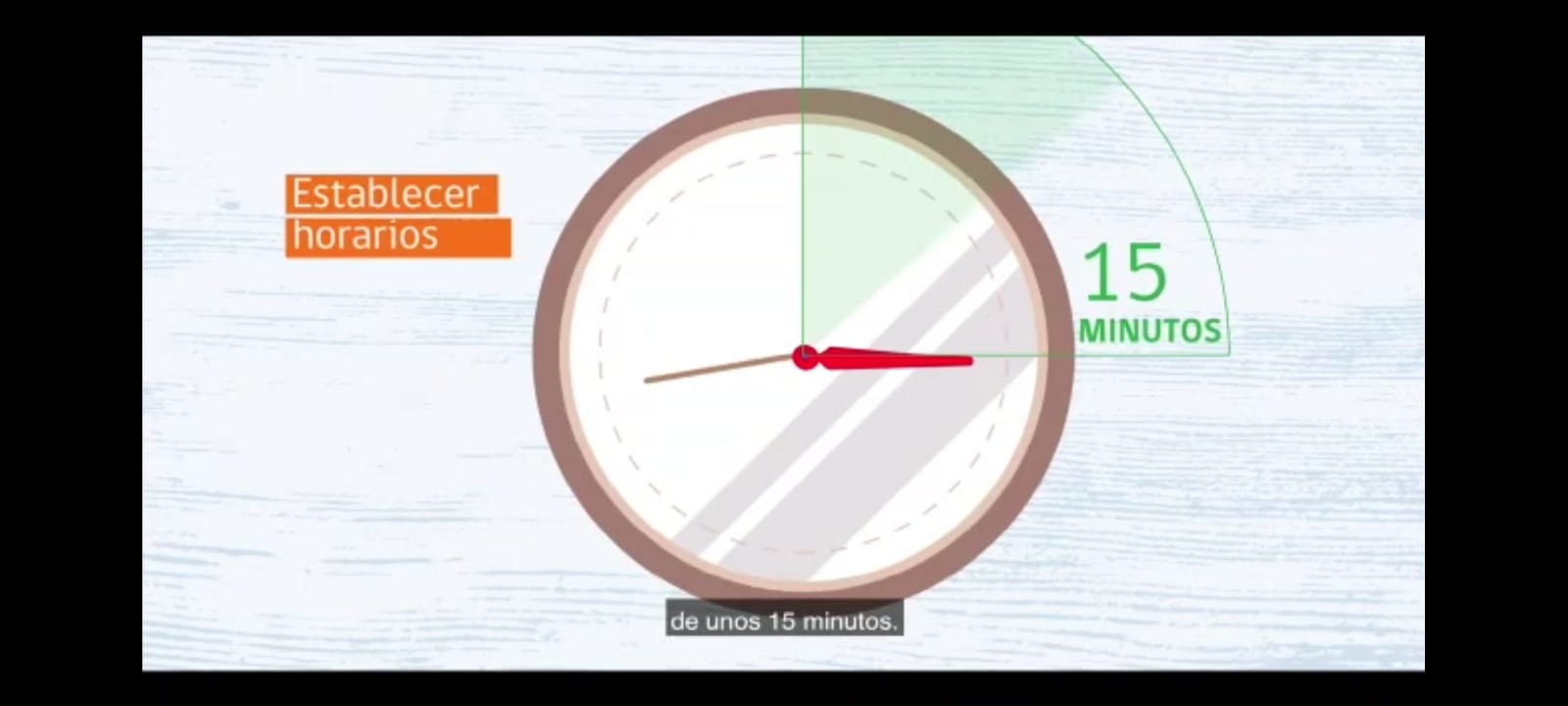 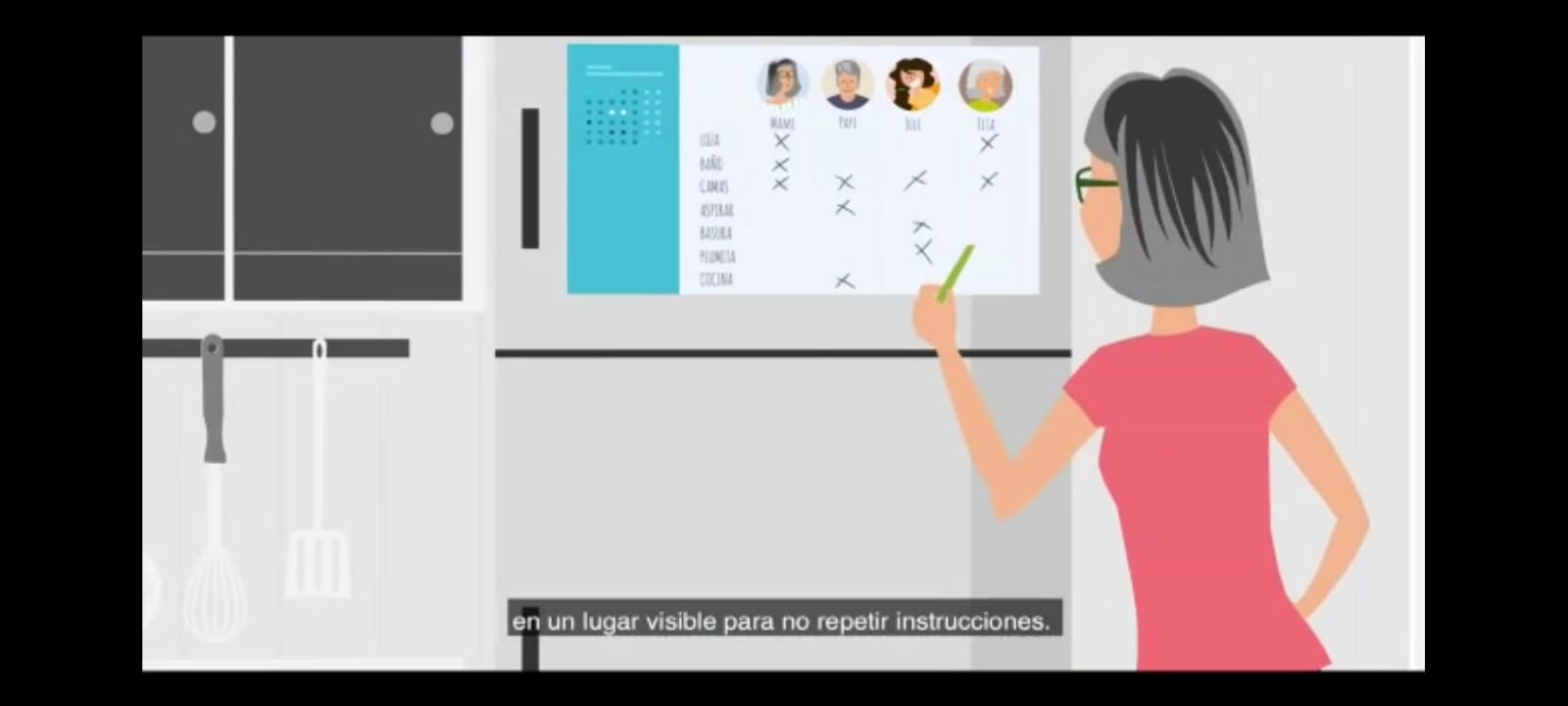 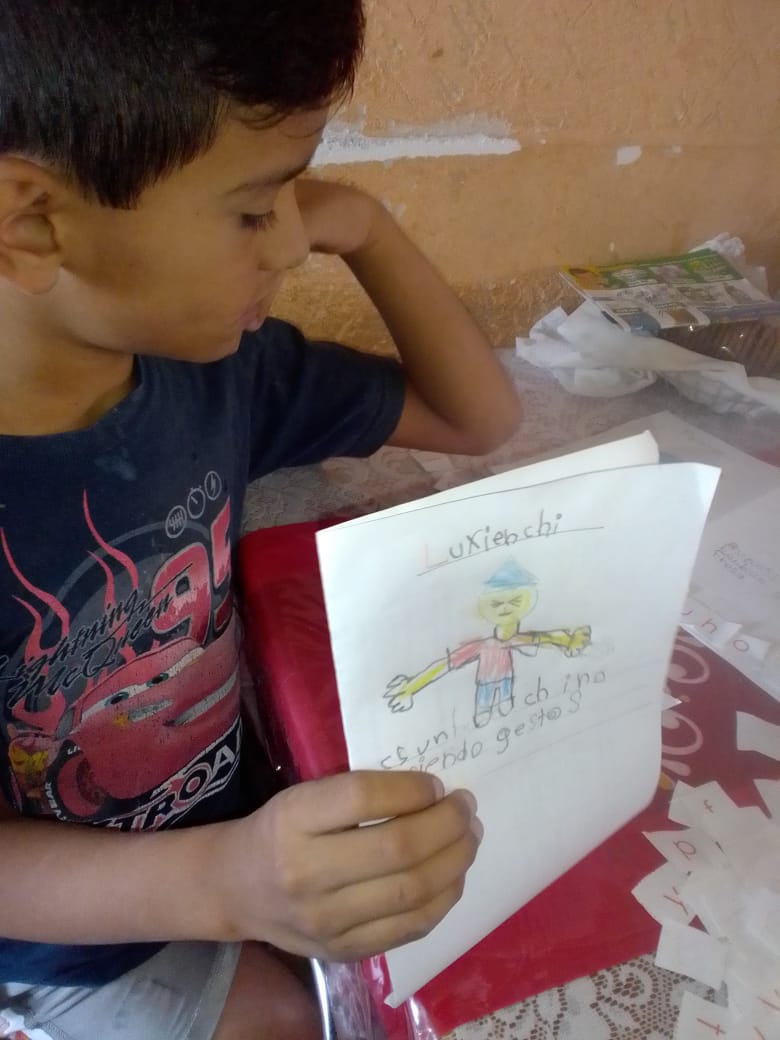 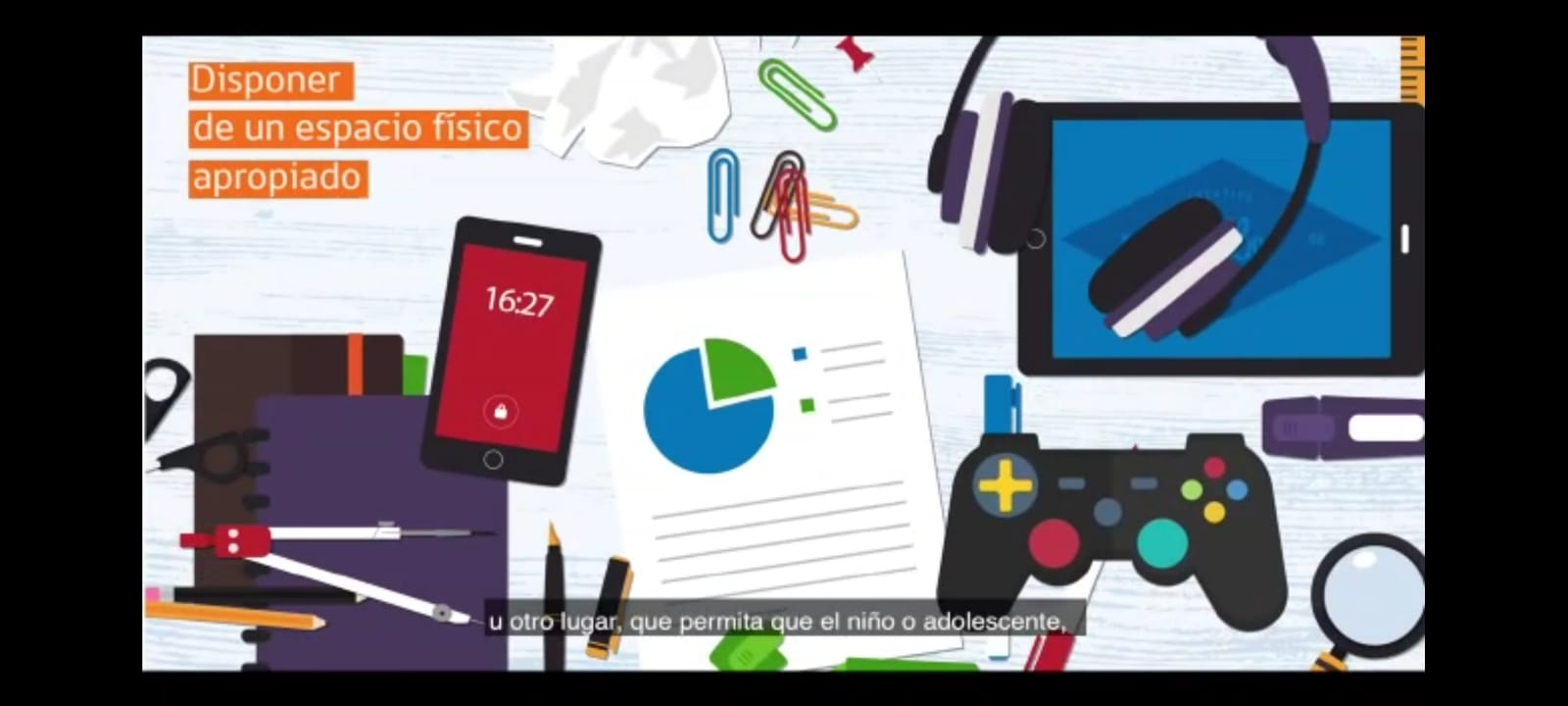 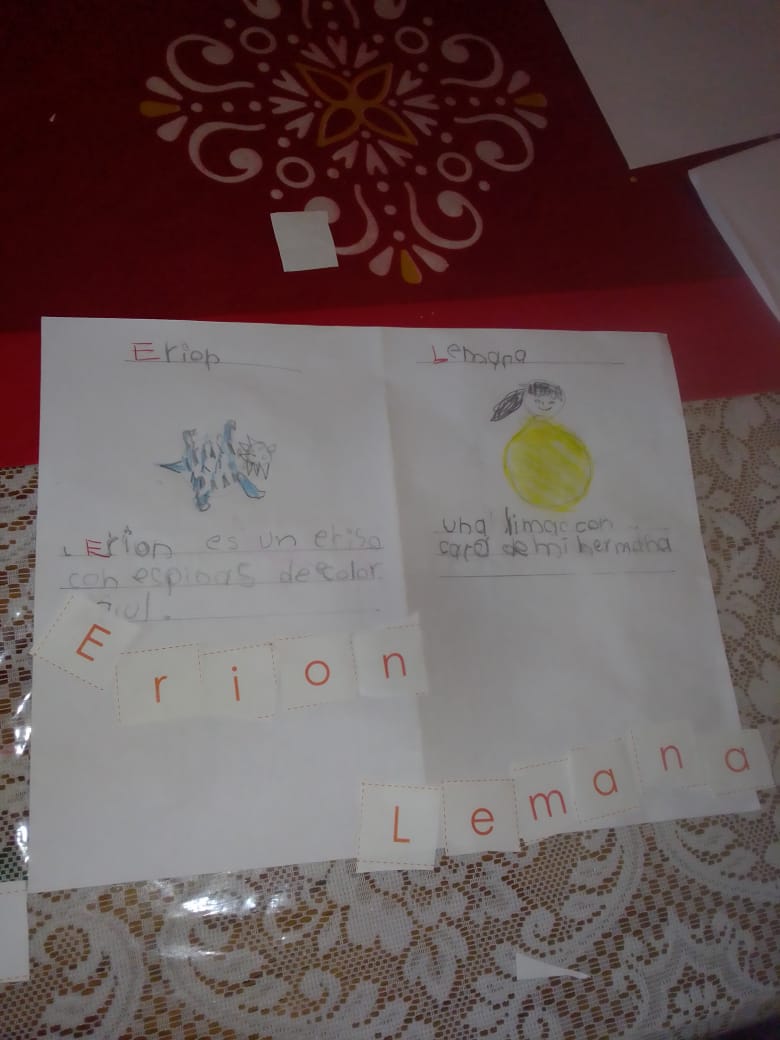 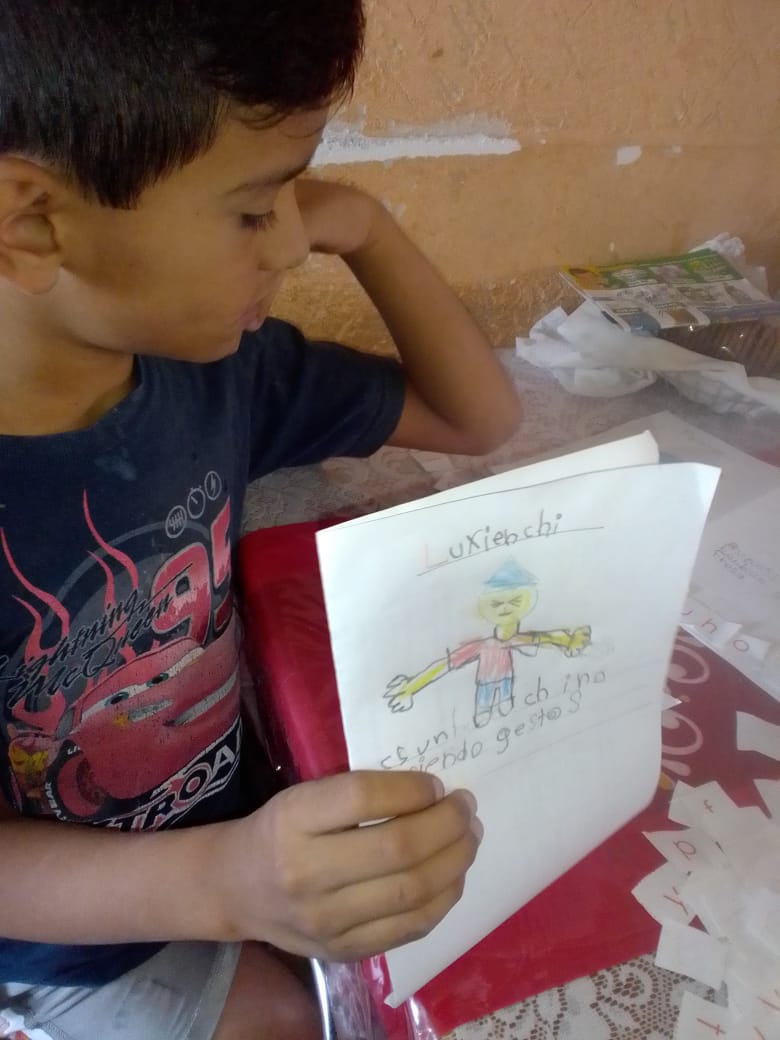 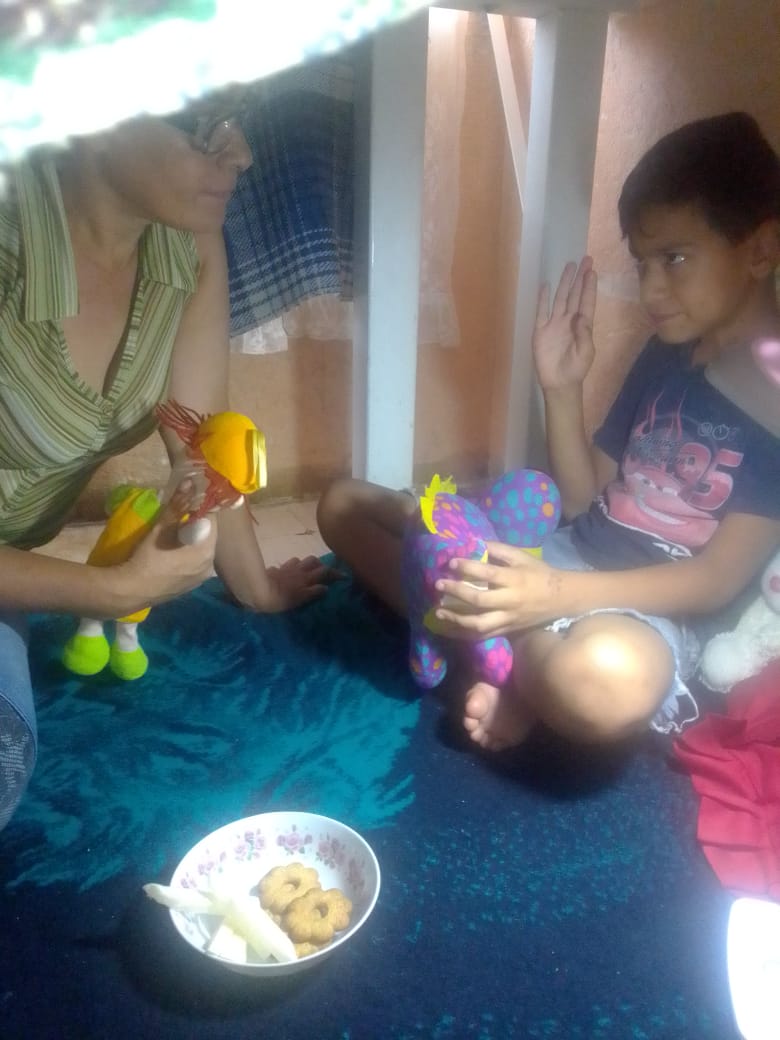 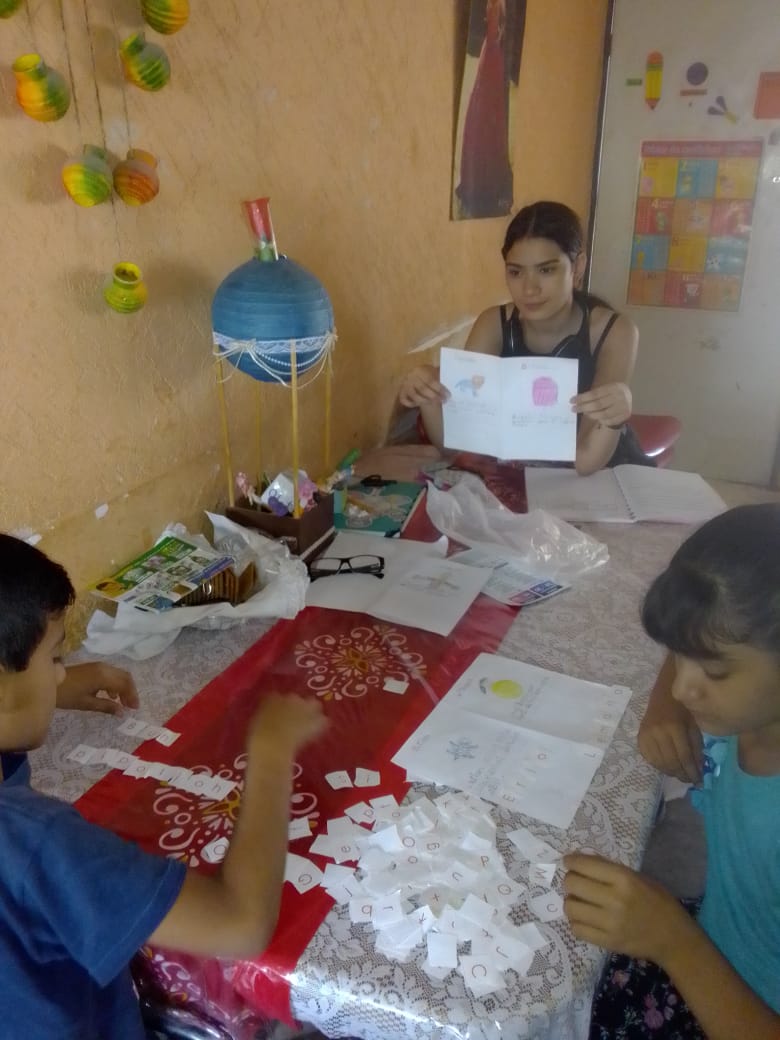 ¿qué resultados obtuvimos?
Avance en aprendizajes esperados en los alumnos constantes. 
Empatía por las partes involucradas.  (docente-alumno-padre de familia)
Reflexión y valorización del trabajo en el aula.
¿Qué podemos mejorar?
Trabajar de manera permanente y total con todos los alumnos las emociones y de acuerdo a las necesidades que se vayan generando.
¿Qué proponemos para el próximo ciclo escolar?